Творчі пошуки
 Юрія Бедрика
Орленко Оксана Григорівна
учитель української мови і літератури
Жовнинського навчально-виховного                                             комплексу
 «Дошкільний навчальний заклад – загальноосвітня школа
 І-ІІІ ступенів»
Бедрик Юрій Іванович
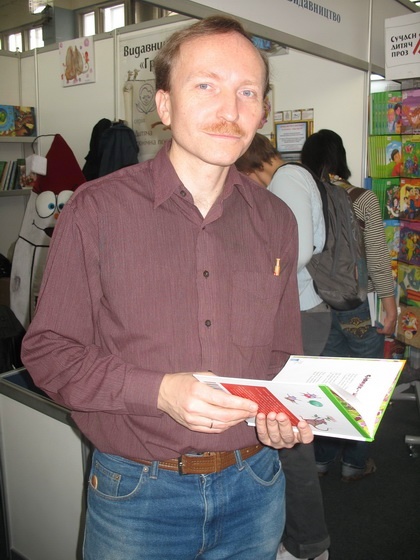 Народився 1 січня 1968, с. Студинка, Новгород-Сіверський район, Чернігівська область
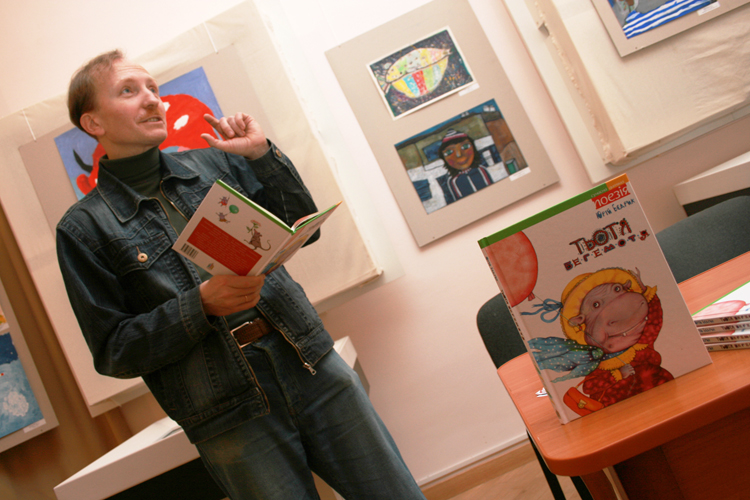 Юрій Іванович Бедрик  — український поет, перекладач, літературознавець. Кандидат філологічних наук.
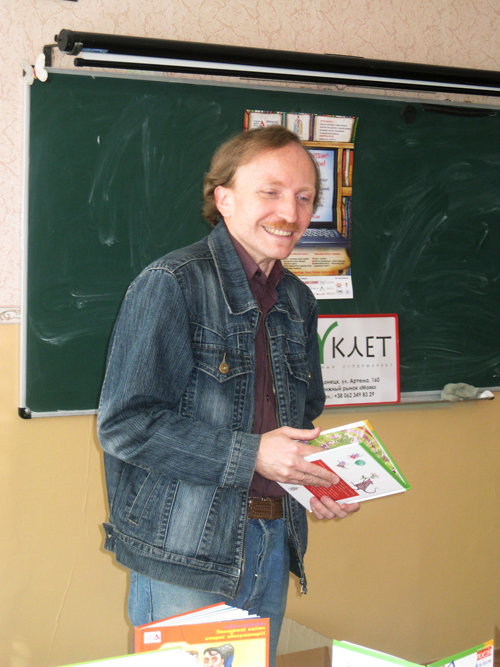 Живе і працює у Києві
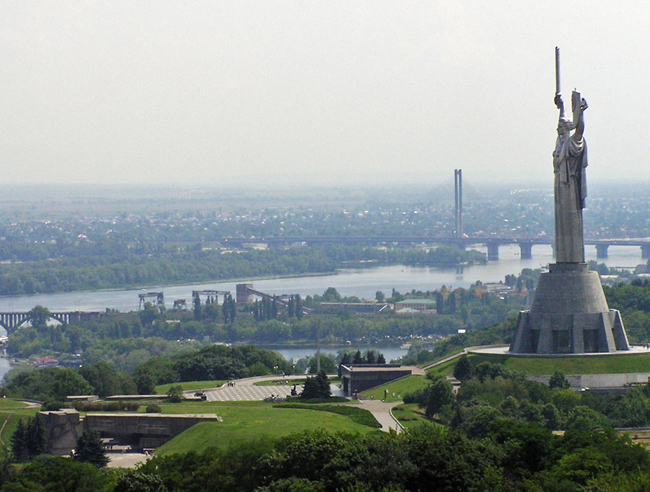 Автор поетичних збірок «Жертовник» (1992), «Метафізика восени» (1996), «Свято небуття» (1999) «Цвіт геральдичний та інші поезії» (2004), книжки віршів для дітей «Тьотя Бегемотя» (2010), дослідження «Василь Стус: проблема сприймання» (1993)
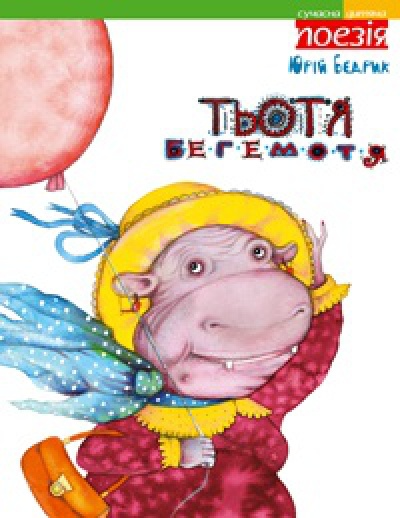 Переклади поезій Франсуа Війона, Парні, Жерара де Нерваля, Поля Верлена, Артюра Рембо, Яна Кохановського, Болеслава Лесьмяна, Яна Лехоня, Юліана Тувіма, Ярослава Івашкевича, Константи Ільдефонса Галчинського та ін.
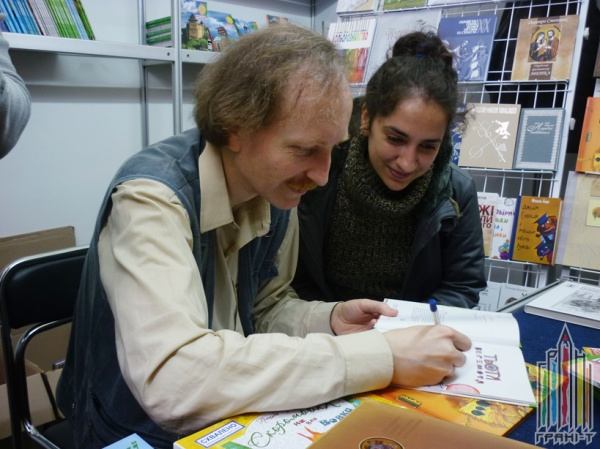 Лауреат Міжнародної літературної премії імені Миколи Гоголя
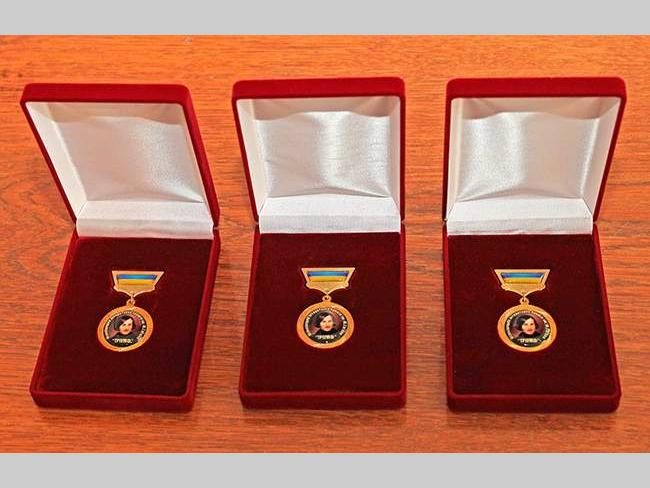 Список використаних джерел
Інтернет-ресурси:
http://uk.wikipedia.org/wiki/Бедрик_Юрій_Іванович

http://images.yandex.ua/yandsearch